Ребенок и окружающий мир.Тема: Береги родную природу
Задачи:
Образовательные :
продолжать знакомить с понятием «живая природа», «неживая природа»;
 закрепить знания о правилах поведения на природе;  

Развивающие:
развивать познавательный интерес к миру природы;
внимание, логическое мышление, воображение, наблюдательность.

 Воспитательные:
прививать любовь к природе, заботу о всем живом;
Берегите родную  природу!
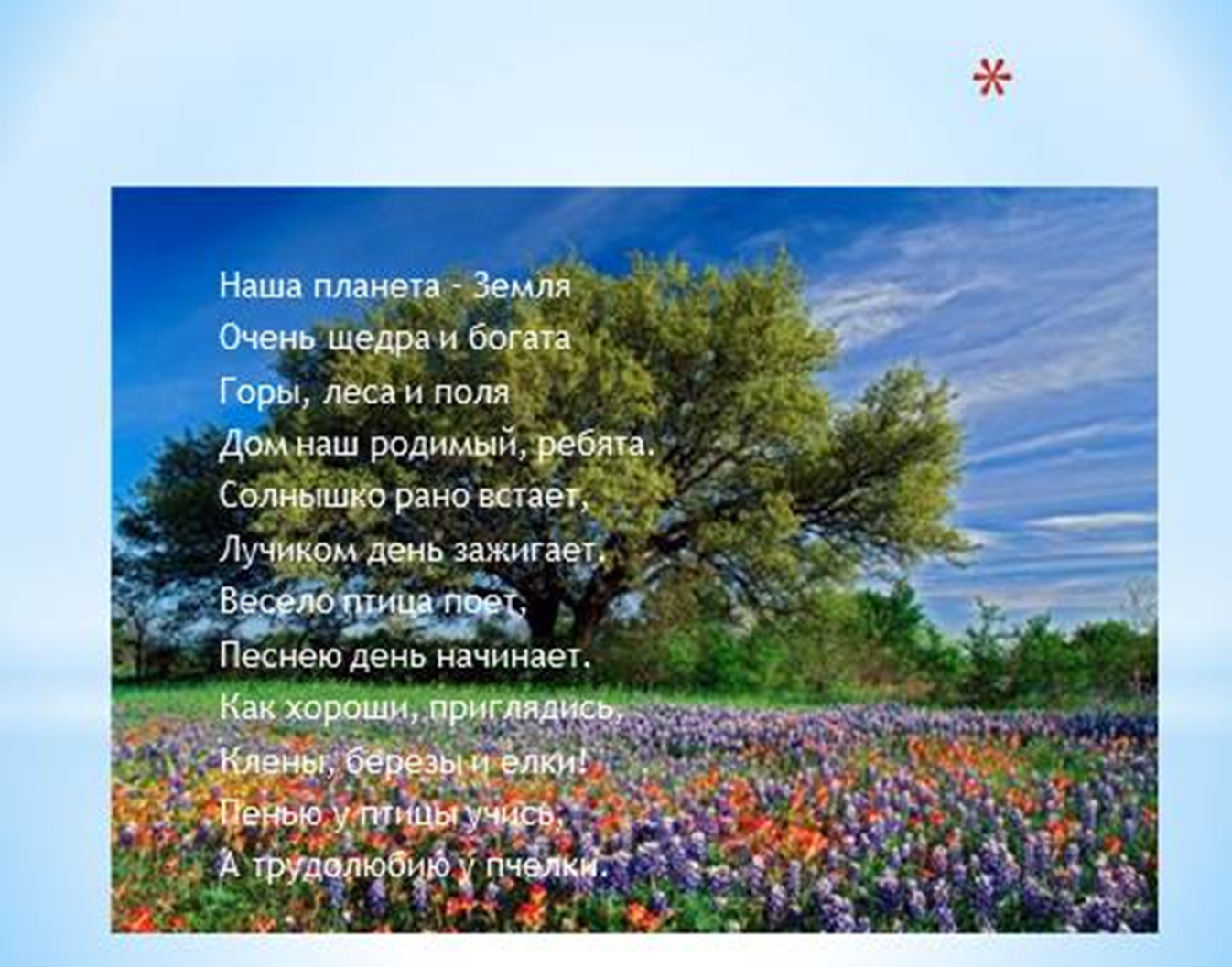 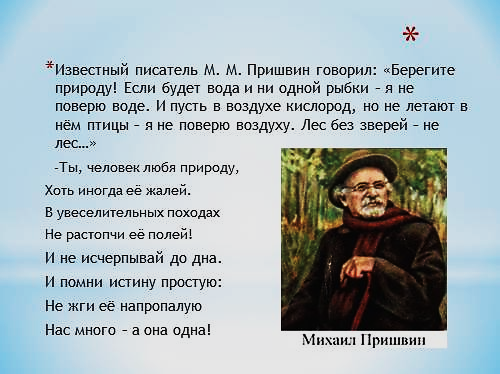 Человек - часть природы. он берет от природы больше, чем может дать ей сам!
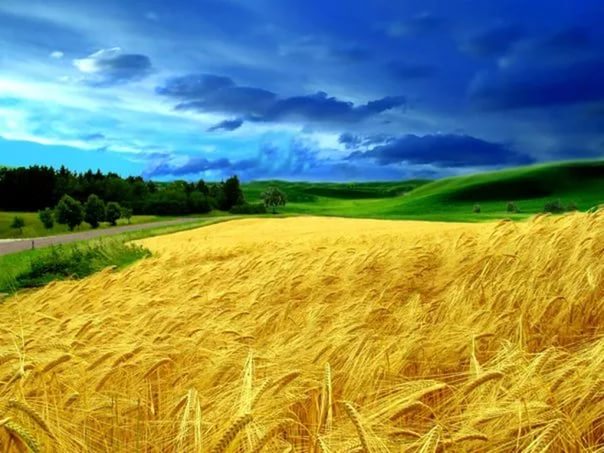 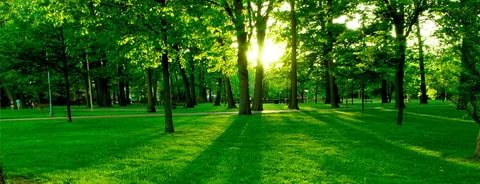 Зелёные растения дают людям кислород для дыхания
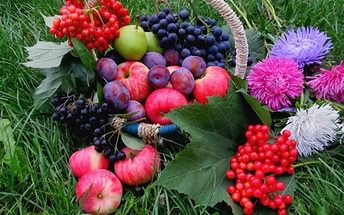 Одевают, кормят и обогревают человека
Из зерна мы варим кашу и  печём хлеб
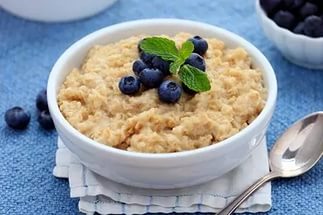 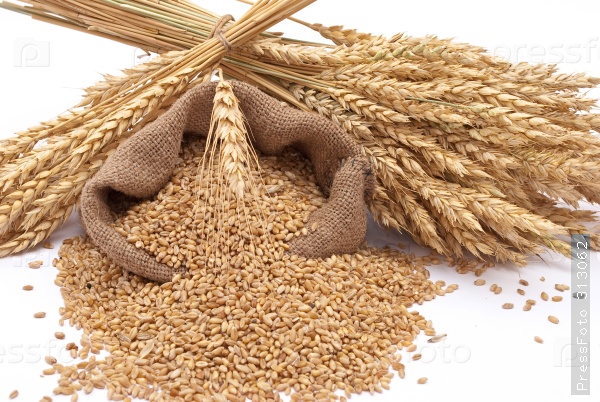 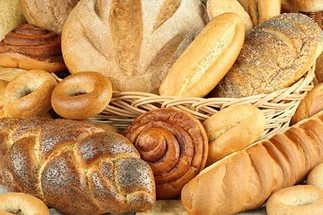 Из дерева мы
 строим дома и производим бумагу
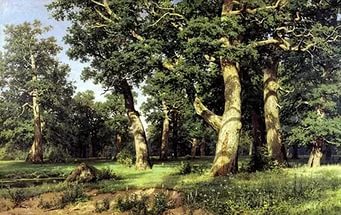 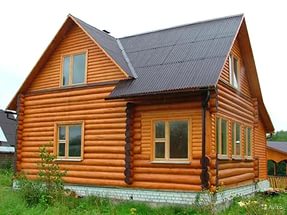 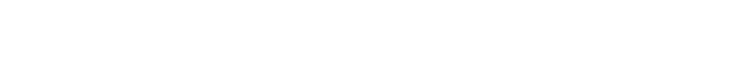 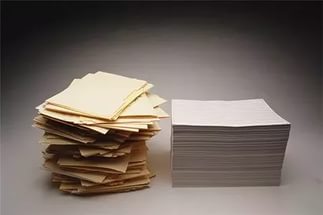 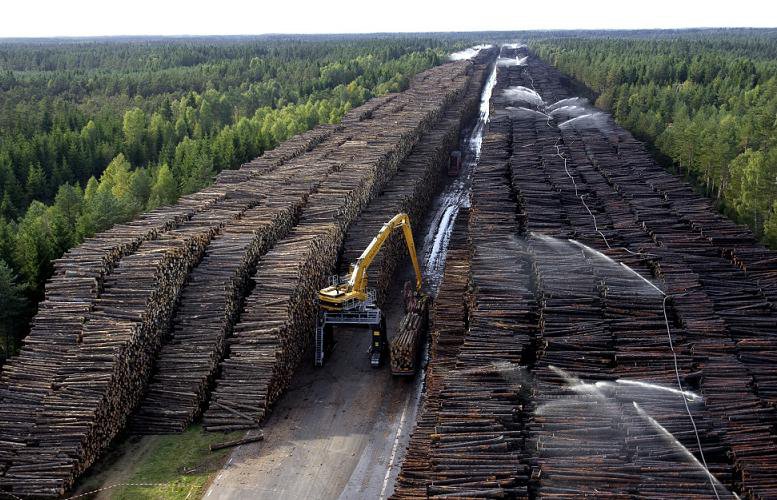 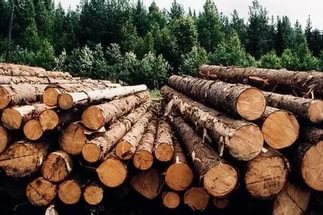 Количество лесов сокращается,
 а люди продолжают их вырубать
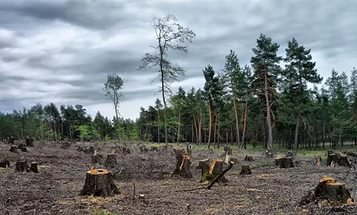 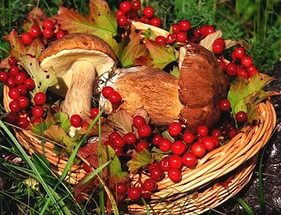 Люди собирают грибы, ягоды
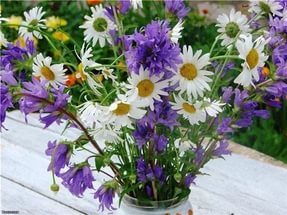 Собирают в букеты полевые цветы
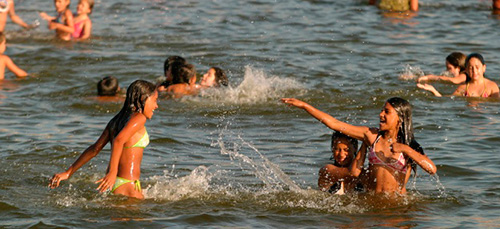 Природа дает нам возможность купаться и загорать на берегах водоемов, ловить рыбу
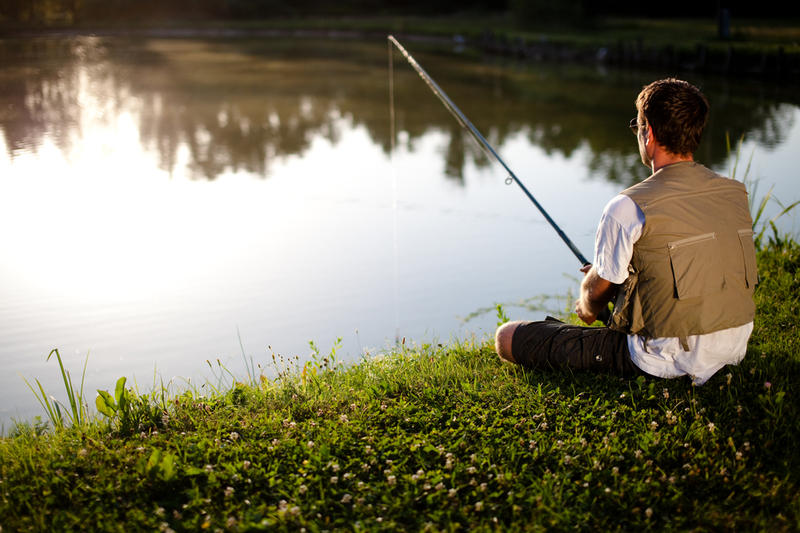 Вода – это тоже часть природы, но люди загрязняют и реки, и озёра
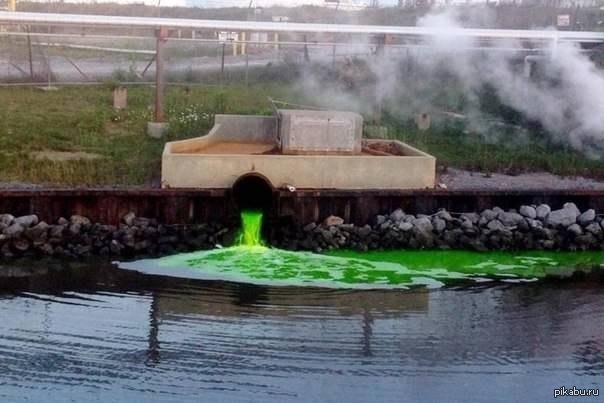 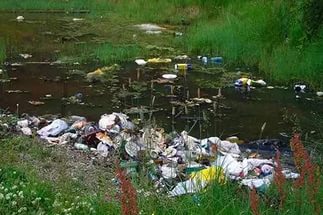 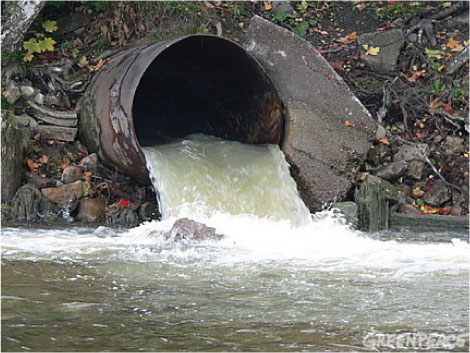 Природа играет важную роль в жизни человека. 
Ребята, помните! Нужно беречь и защищать нашу природу!
https://infourok.ru